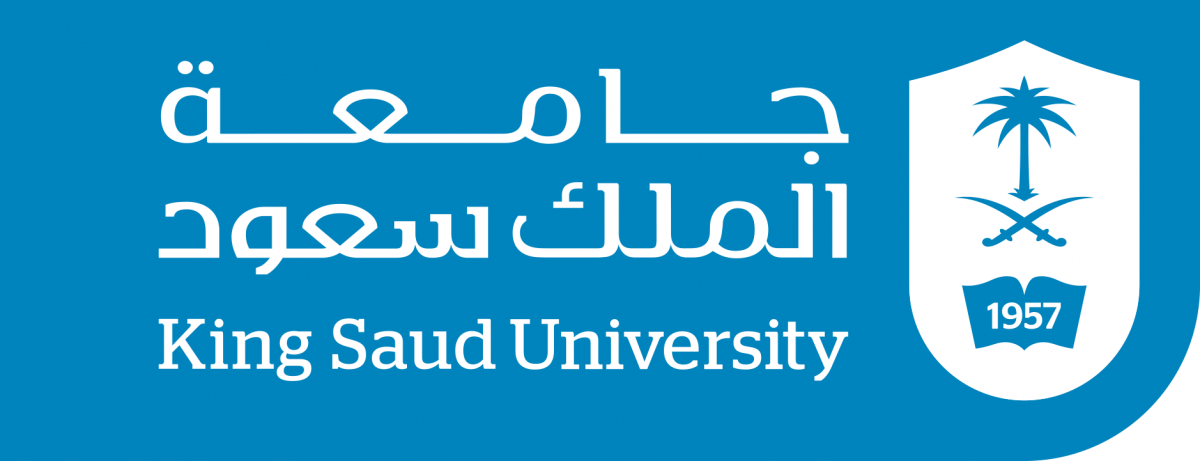 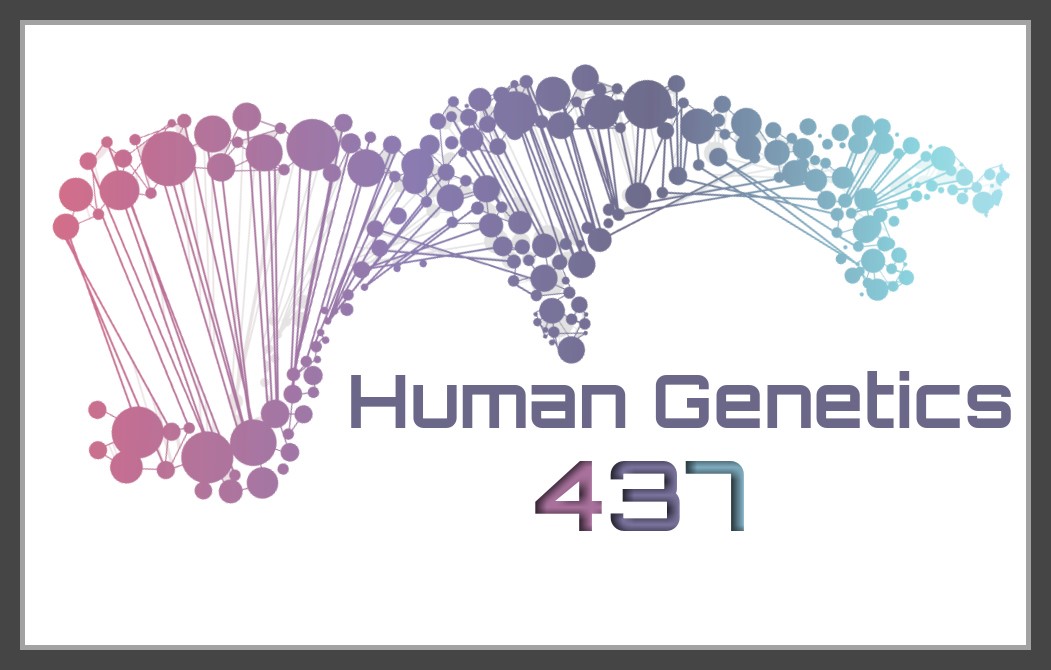 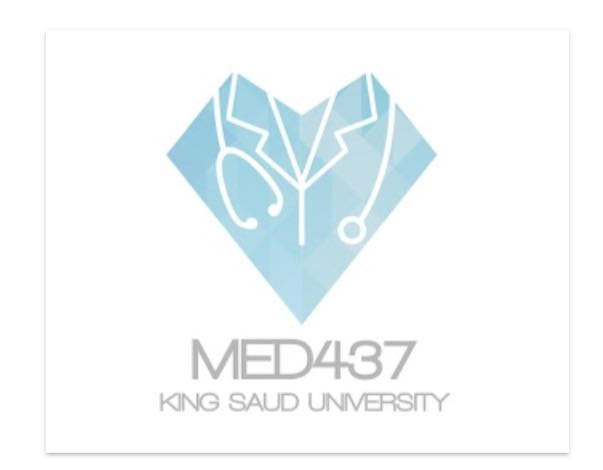 HUMAN GENETICS
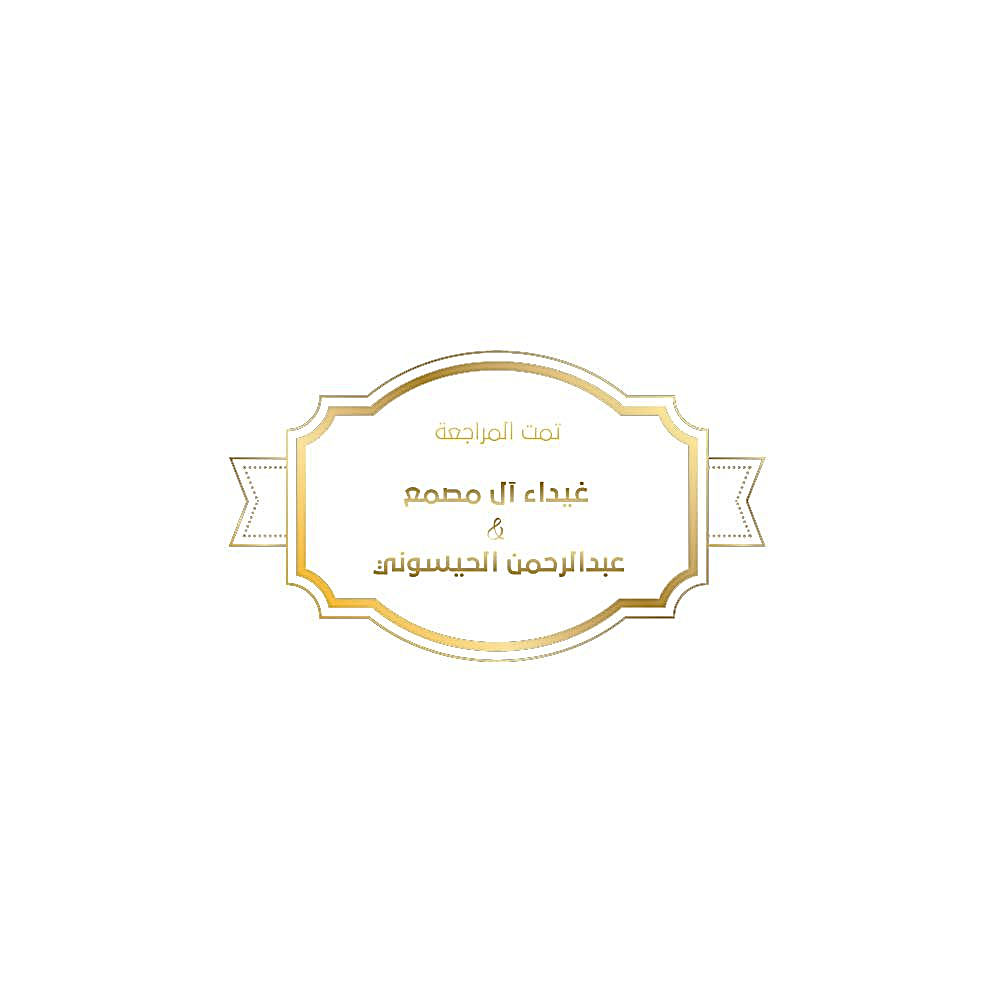 LECTURE : 3
Mode of inheritance
Color index:
Important
Slides
Drs’ notes
Explanation
New terminology
EDITION FILE
OBJECTIVES
By the end of this lecture, students should be able to:
Assess Mendel’s laws of inheritance.
Understand the bases of Mendelian inheritance.
Define various patterns of single gene inheritance using family pedigree and Punnett square.
Interpreting the outcomes of Mendel’s breeding experiments:
The plant characteristics being studied were each controlled by a pair of FACTORS (allels) , one of which was inherited from each parent.
The pure-bred plants, with two identical genes, used in the initial cross. 
The hybrid F1 plants, each of which has one gene for tallness and one for shortness.
The genes responsible for these contrasting characteristics are referred to as allelomorphs, or ALLELES for short.
Homozygous
Heterozygous
The same allele   different alleles
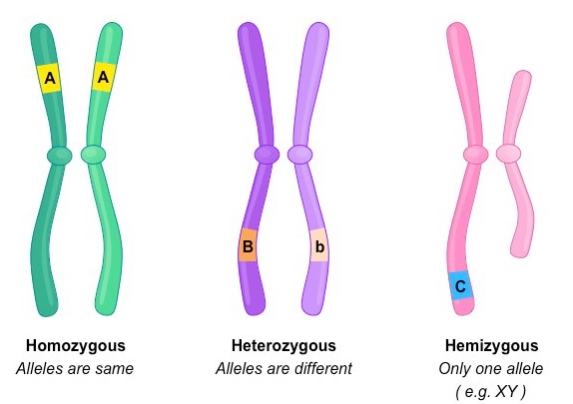 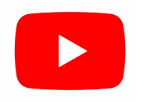 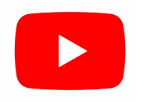 Punnett Square
Each parent can only contribute one allele per gene.
These genes are found on the chromosomes of gametes of parents.
Offspring will inherit  2 alleles  to express that gene.
A Punnett Square Can Be Used to Predict the Outcome of simple genetic crosses. A Punnett square illustrates how alleles combine in offspring, To construct a Punnett square, you must know the genotypes of the parents. With this information, the Punnett square enables you to predict the types of offspring the parents are expected to produce and in what proportions.
Allele: one of a pair of genes that appear at a particular location on a particular chromosome and control the same characteristic, such as blood type or colorblindness
Law of Dominance or Uniformity & Law of segregation
Q1: Mixing the homozygous will result as ….?
• all heterozygous
Q2: Mixing the heterozygous will result as…..?
• half of offspring homozygous and the other half is heterozygous
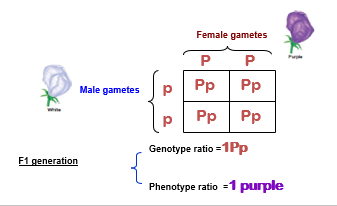 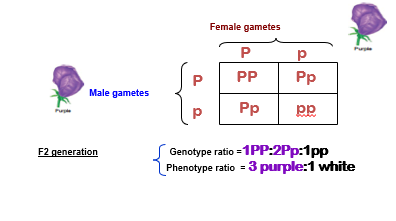 Law of independent assortment
During gamete formation, different pairs of alleles segregate independently of each other.
In a dihybrid cross, each pair of alleles assorts independently during gamete formation. In the                                    
    gametes, Y is equally likely to be found with R or r (that is, Y R = Y r ) the same is true for y     
    (that is, y R = y r ). 
As a result, all four possible types of gametes ( Y R , Y r , y R , and y r ) are produced in equal frequency among a large population.
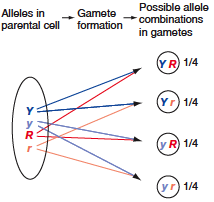 هذي السلايد للشرح فقط وليست موجودة في المحاضرة
Mendel’s law of segregation states:
The two copies of a gene segregate (or separate) from each other during transmission from parent to offspring.

Therefore, only one copy of each gene is found in a gamete. At fertilization, two gametes combine randomly, potentially producing different allelic combinations
Mendel law of dominance:
• There are recessive and dominant alleles
•In a cross of parents that are pure for contrasting traits, only one form of the trait will appear in the next generation 
All offspring will be heterozygous and express only the dominant trait.
Mendel law of independent assortment :
The inheritance pattern of trait will not effect the inheritance pattern of another
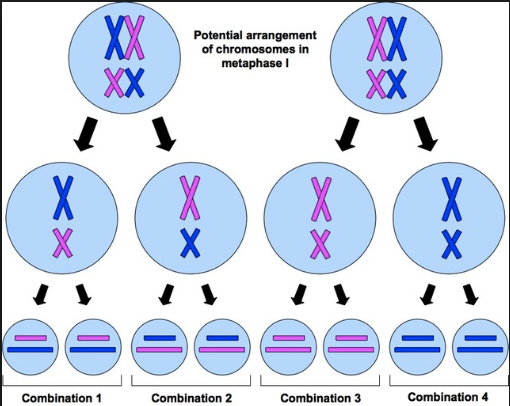 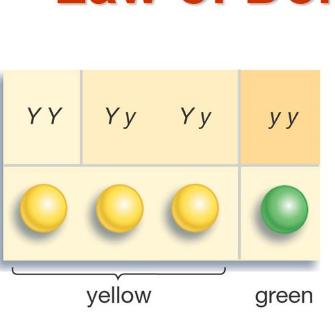 THE CHROMOSOME THEORy OF INHERITANCE AND Sex CHROMOSOMES
How chromosomal transmission is related to the patterns of inheritance observed by Mendel?
• This figure shows the assortment of two genes located on two different chromosomes, using pea seed color and shape as an example (YyRr).
• During metaphase of meiosis I, different possible arrangements of the homologs within bivalents can lead to different combinations of the alleles in the resulting gametes.
• The two copies of a gene are contained on homologous chromosomes.
• In this example using pea seed color, the two alleles are Y (yellow) and y (green). 
• During meiosis, the homologous chromosomes segregate from each other, leading to segregation of the two alleles into separate gametes.
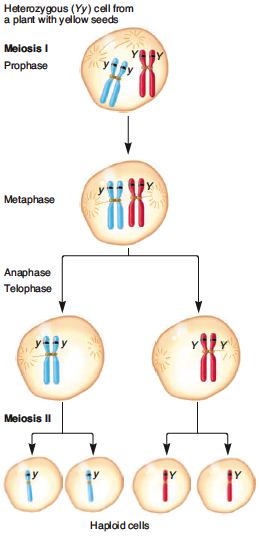 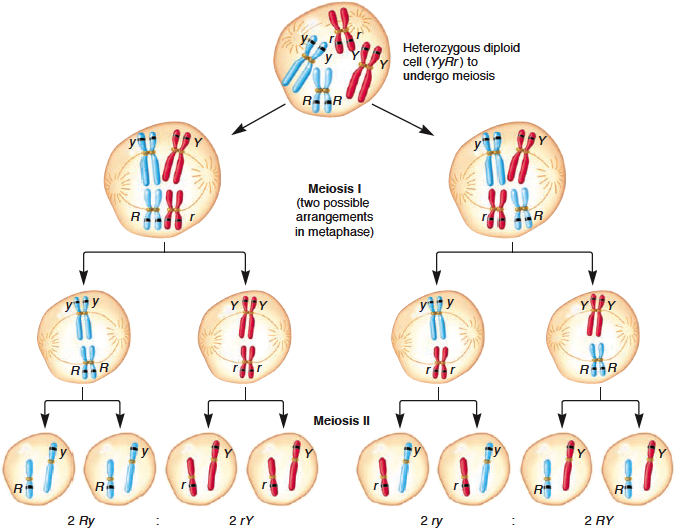 •  For example, on the left, the dominant R allele has sorted with the recessive y allele; on the right, the dominant R allele has sorted with the dominant Y allele.
Important
MODES OF INHEREITANCE FOR SINGLE GENE DISORDERS .
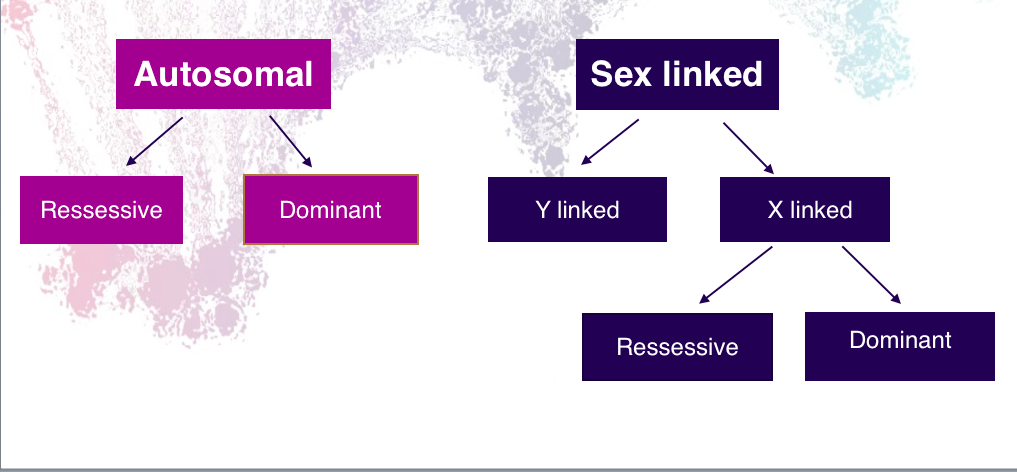 Recessive
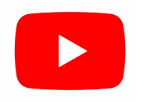 Recessive
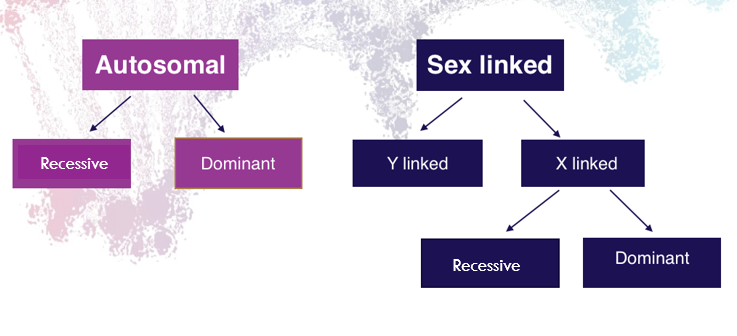 1- Autosomal dominant
Family tree of an autosomal dominant mode of inheritance
The trait (character, disease) appears in every generation.
 Unaffected persons do not transmit the trait to their children.
 Examples: Huntington disease, Myotonic dystrophy, Neurofibromatosis type 1, Marfan syndrome etc.
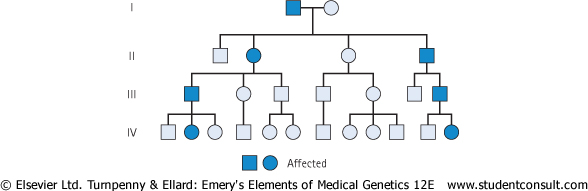 This pedigree is dominant because in EVERY generation there is effected individuals
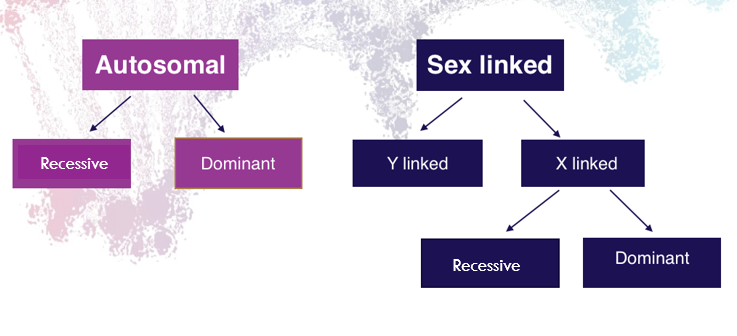 2-Autosomal recessive
The trait (character, disease) is recessive 
The trait expresses itself only in homozygous state 
Unaffected persons (heterozygotes) may have affected children (if the other parent is heterozygote) 
The parents of the affected child maybe related (consanguineous) 
Males and female are equally affected 
Examples: Cystic fibrosis, Phenyketonuria, Sickle cell anaemia, Thalassaemia etc.
(Family tree of an Autosomal recessive disorder 
Sickle cell disease  (SS )
father
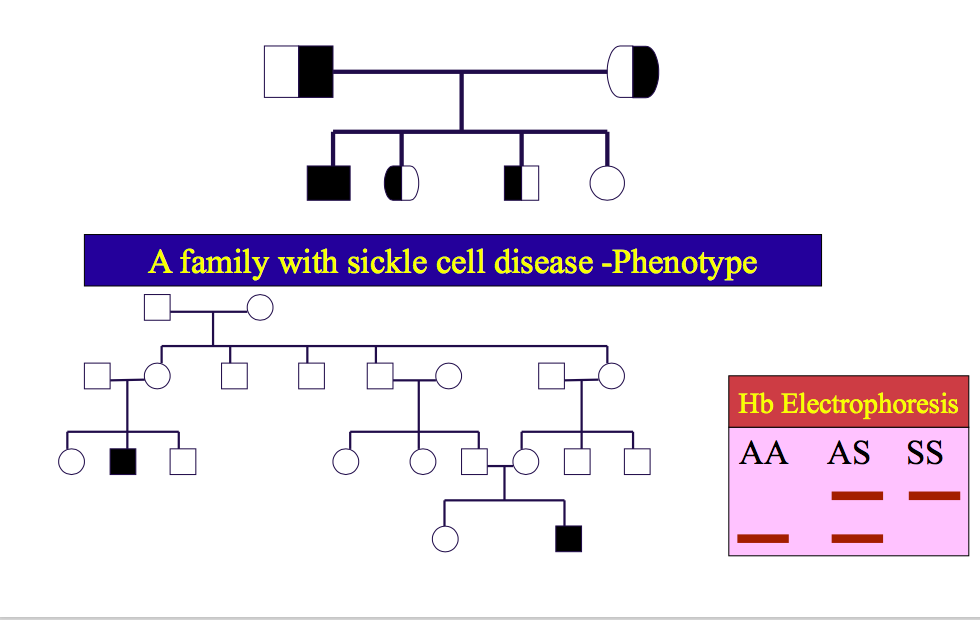 mother
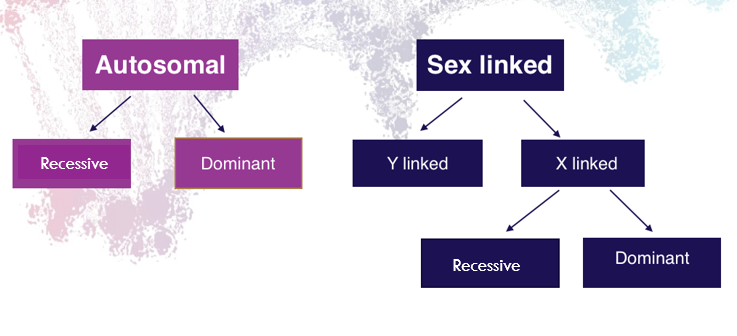 Punnett square showing autosomal recessive
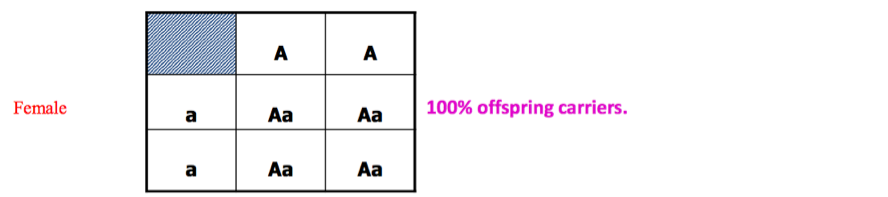 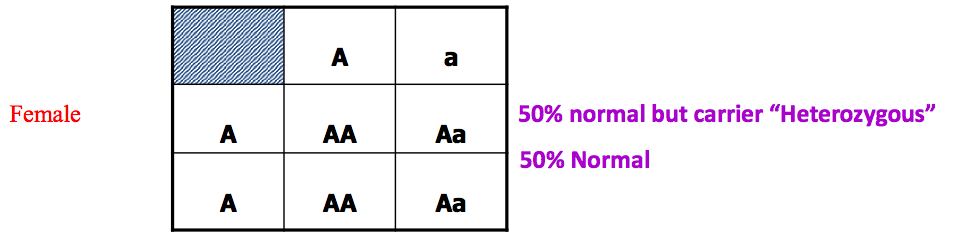 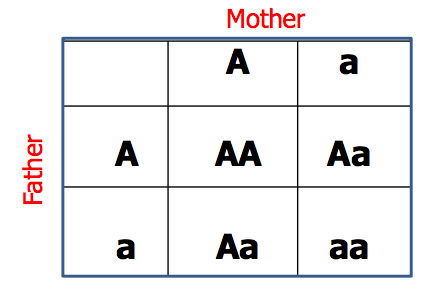 2-) One Parents Heterozygous:
• 50% normal but carrier
 “heterozygous”
• 50% normal
1-) Both Parents Heterozygous: 
• 25% offspring “affected Homozygous” 
• 50% Trait “Heterozygous normal but carrier” 
• 25% Normal
3-) One Parents Homozygous: 
• 100% offspring is carriers.
Sex- linked inheritance
This is the inheritance of a gene present on the sex chromosomes.
The Inheritance Pattern is different from the autosomal inheritance.
Inheritance differs in males from females.
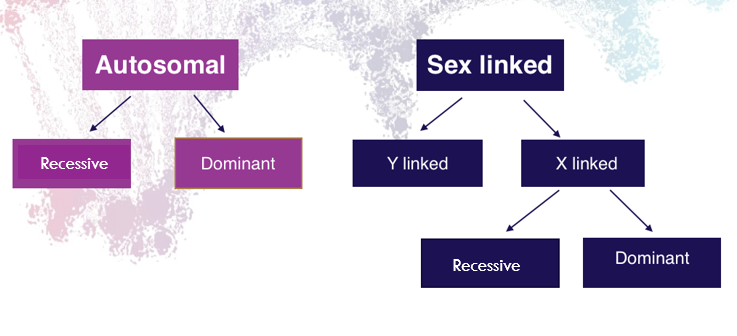 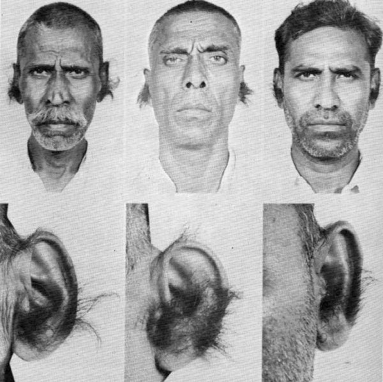 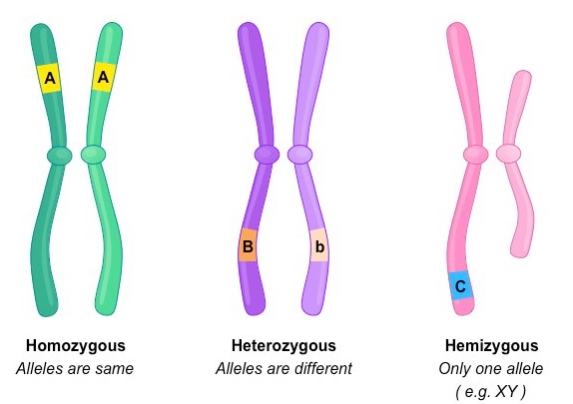 Father
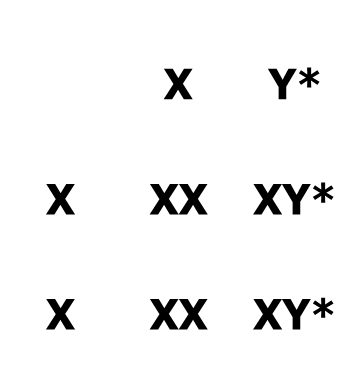 Mother
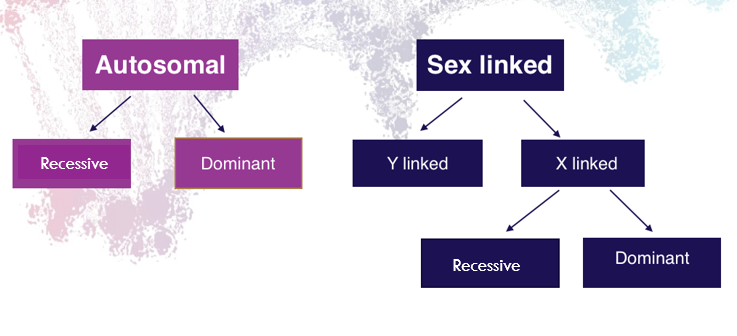 X – Linked Recessive Inheritance
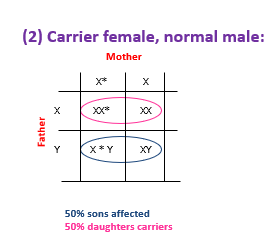 (3) Homozygous female,  normal male:







		-  All daughters carriers.
		-  All sons affected.
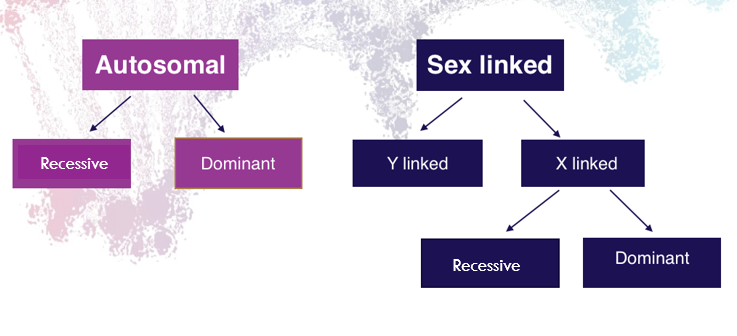 X – Linked dominant Inheritance
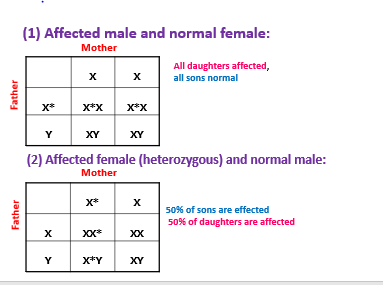 Take home message:
An accurate determination of the family pedigree is an important part of the workup of every patient

Pedigrees for single-gene disorders may demonstrate a straightforward, typical mendelian inheritance pattern

These patterns depend on location of the gene locus on the chromosomal, which may be autosomal or sex chromosome-linked, and whether the phenotype is dominant or recessive
MCQ
1-the pure-bred plants, with two identical genes, Used in the initial cross would now 
be referred To as:  A. HomozygousB. Heterozygous                  C. Genetic twin 2-a person with these alleles ( TT ) is known to be:A. Homozygous recessive B. Homozygous dominant C. Heterozygous 3-the physical expression of a character is called: A. PhenotypeB. Morphology C. Genotype
4-A trait or disorder determined by a gene on one of the sex chromosomes is said to be:    a-autosomal inheritance      b-recessive inheritance  c-sex-linked inheritance5-an individual inherits .... allele for each gene (character)A. 2 b. 3 c. 4
1- A
2-B
3- A
4- C
5- A
تمّ بحمدِ الله
Team leaders:Abdulmajeed AlwardiHaifa Alessa
GIRLS TEAM:
Ghaida Alsanad
Munira Alhadlg
Batoul Alruhaimi
Dimah Alaraifi
Arjuwana Alaqeel
 Marwah Alkhalil
BOYS TEAM:
Abdullah Alzahrani
Abdulaziz Aljohani
Adel Alzahrani
 Hamdan Aldossri
Khaled Aldosari
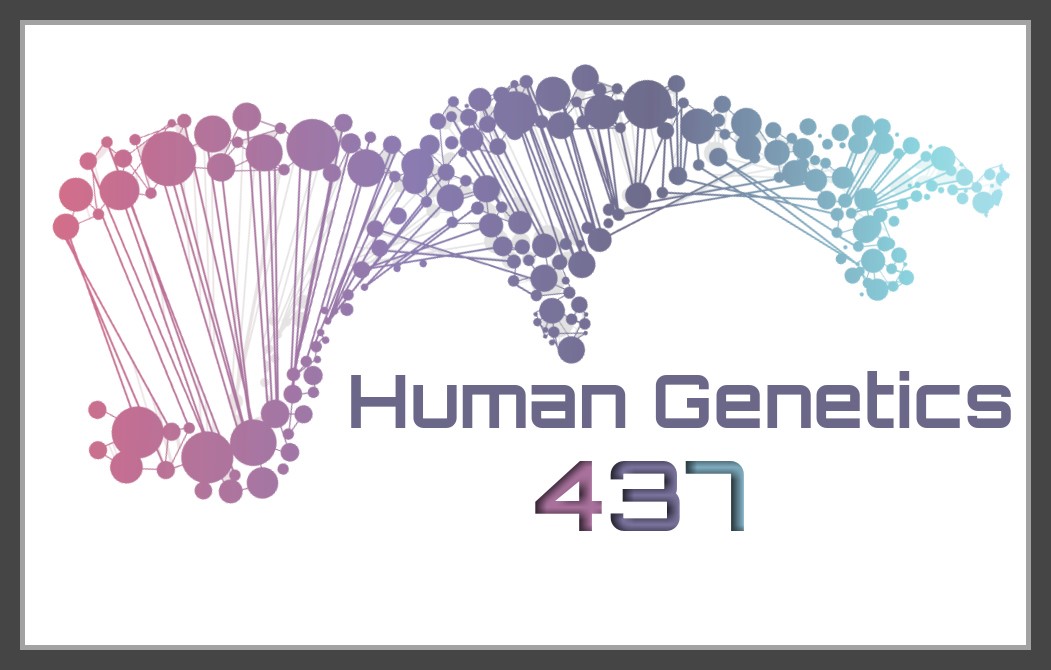 نسعدُ باستقبالِ اقتراحاتكم و ملاحظاتكم على البريد الإلكتروني:
GeneticsTeam437@gmail.com